Әлеуметтік психология тұрғысында ұлттық психологияны түсіндіру
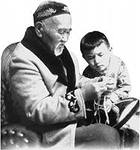 Әлеуметтік психология-адамдардың әлеуметтік топтарының қосылуынан туындаған мінез-құлық және қарекет заңдылықтарын,сондай-ақ осы топтардың психологиялық сипаттамаларын зерттейтін психология ғылымының саласы.Ұлттық психика-адамдардың қоғамдық санасының құрамы,оның негізгі Ол шынайы,адамдардың мінез-құлығы мен топтарынан көрінеді және сананың барлық формаларымен компоненті-қоғамдық психология. (саясат,құқық,мораль,дін,ғылым,өнер,философия) байланысты.
Адамдардың ұлттық психикасы  жайлы психологиялық ғылымдардағы  түсініктер
Обьект
Ұлттық психологиялық құбылыстар
Пәні
ҰПҚ-ды зерттеу принциптері
ҰПҚ факторларының қалыптасуы
ҰПҚ-дың  қасиеттері
ҰПҚ механизмдерінің көріністері
ҰПҚ категиялары
адамдардың ұлттық психикасын зерттейтін әлеуметтік психологияның саласы.  Түрлі этностық бірлік өкілдері этностық психологияның ғылым ретіндегі обьектісі болып табылады.   Ұлттық психология пәні-түрлі этностық бірлік өкілдерінің ұлттық-психологиялық процесстері мен құбылыстарының ерекшеліктері.  Ұлттық психологияның категорияларына-нақты зерттейтін құбылыстар мен процесстер жатады.Ұлттық-психологиялық құбылыстар-бұл адамдардың белгілі этностық қоғамдарға қатысуының феномені.
Этностық бірліктің саяси-әлеуметтік және экономикалық дамуы
Этностық бірліктің тарихи дамуы
ҰПҚ-дың қалыптасу факторлары
Этностық бірліктің жасы
Ұлтаралық қатынастар
Этностық бірліктің мәдени дамуы
Этностық бірліктің тілі мен жазуы
Ұлттық-психологиялық құбылыстардың қалыптасу факторларыНақты этностық бірлік өкілдерінің ұлттық психологиясы-көптеген факторлардың әсерінен ұзақ және арнайы дамудың нәтижесі.Саяси-әлеуметтік және эканомикалық дамудың- әсерінен ұлттық психика мінездемесінің ерекшеліктері қалыптасады,себебі бұл ерекшеліктер қоғамдық және өндірістік қатынастарға тәуелді.Этностық бірліктің тарихи дамуы-көптеген ғалымдардың пікірі бойынша,ұлттық психиканың көрінісі мен қызметі оның ерекшеліктерінің туындауы сырткы және ішкі атрибуттармен анықталады,оның өкілдерінің психикасының ерекшеліктері,өмір сапасының тасымалдануы заңды.Этностық бірліктің жасы-адамдардың ұлттық психикасының ұзақ қалыптасу куәгері оның даму келешегінің болашағы немесе дегредациясы.Ұлтаралық қатынастардың-сипаты және ондағы тарихи дәстүрлер ұлттық санаға және өзіндік санаға,баска ұлтқа қатынасындағы сезім көріністерінің динамикасына әсер етеді.Этностық бірліктің мәдени дамуы-адамдардың ұлттық психикасының негізгі сапалық мінездемесі олардың қоршаған әлемді арнайы эстетикалық моральдық және адамгершілік тұрғыда қабылдауы басқа әлеуметтік өкіл топтарының қатысуына әсер етеді.Этностық бірліктің тілі мен жазуы-оның өкілдерінің ойлау ерекшеліктерін және дүниетанымының кеңдігін,түрлілігін,өз өмірінің ерекшеліктеріне көзқарасын анықтайды.
Ұлттық психологиялық құбылыстардың нақты                             қасиеттеріОлардың заңдылықтарының арнайы көріністерінің бейнелеуі,оларға мыналар жатады:-барлық басқа психикалық құбылыстардың себептері болады,әрбір ұлттық бірлік өкілдері ойлайды,сезінеді, өзін-өзі ұстай алады,пікірлеседі,әрекеттеседі,өйткені өзінің этностық ортасы және ежелден дамыған ұлттық тәжірибесі бар;-олардың ерекшеліктерін бір жүйеге келтіру мүмкін емес,өйткені түрлі этностық бірлік өкілдерінің психикалық көріністері айрықша;- басқа психикалық құбылыстар мен салыстырғанда тұрақтылығы мен кертартпалығы басым;
Ұлттық психологиялық құбылыстардың негізгі                      принциптері:-Олардың тарихи даму жағдайларын есепке алу; -талдау принціпінің таптар психикасымен және басқа әлеуметтік топтармен бірлігі;- олардың көптүрлілігінің көрінісін есепке алу.
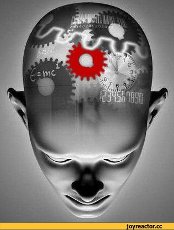 Ұлттық психика-адамдардың қоғамдық санасының құрамы,оның негізгі компоненті-қоғамдық психология.Ол шынайы,адамдардың мінез-құлығы мен топтарынан көрінеді және сананың барлық формаларымен (саясат,құқық,мораль,дін,ғылым,өнер,философия) байланысты.
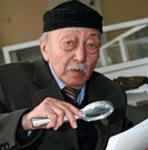 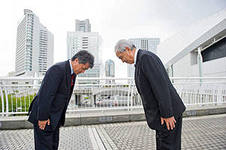 Динамикалық жақтары(ұлттық психика көріністерінің ерекшеліктері)
Жүйелік-құрылымдық  жақтары
Ұлттық психиканың құрылымы
Ұлттық өзіндік сана
Мотивациялық
Ұлттық мінез
Интелектуалдық-танымдық
Ұлттық темперамент
Эмоционалдық-еріктік
Ұлттық сезім
Коммуникативті мінез-құлық жағы
Ұлттық әдеттер мен дәстүрлер
Адамдардың ұлттық психикасының мазмұны Ұлттық психика мынадай құрылымдарға ие:Жүйелік-құрылымдық жақтарына мыналар жатады:Ұлттық өзіндік сана-адамдардың белгілі ұлттық қауымга жатуы және қоғамдық қатынастар жүйесіндегі өз жағдаиын ұғынуы және жете түсіну;Ұлттық мінез-этностық бірлік өкілдерінің тұрақты тарихи қалыптасқан психологиялық басты ерекшеліктерінің жиынтығыҰлттық темперамент-мінез-құлықтың арнайы сипаттамасыҰлттық қызығушылықтары мен бағдарлануы-этностық бірлік өкілдерінің тұтастығы мен бірлігін сақтауға қызмет ететін,ең алғашқы мотивациялық қоғамдық-психологиялық құбылыстардың көрінісіҰлттық сезімдері мен көңіл-күйлері-өзінің этностық бірлігіне олардың қызығушылықтарына басқа халықтардың құндылықтарына адамдардың эмоциялық күшке ие қатынасыҰлттық дәстүрлері мен әдеттері-нақты этностық бірлік өкілдерінің аға буынынан жас буындарына беріліп отыратын,күнделікті өмірде мықты тұрақталған ережелер,нормалар,әрекет стереотиптері,қарым-қатынастары.
Ұлт психологиясының Динамикалық жақтарының (ұлттық психол-қ ерекшеліктер) жүйелік-құрылымдық жақтарынан айырмашылығы ұлттық-психолог-қ құбылыстардың қызметтерін саналы түрде меңгеріп алуға және айқын шығаруға мүмкіндік береді.Динамикалық жақтарының құрамына мыналар енеді:Интеллектуалдық-танымдық жағы- ұлттық психика өкілдерінің ойлау және кабылдау ерекшеліктерін,олардың арнайы танымдық қасиеттерінің баска халық өкілдерінен айырмашылықтарын анықтайды.Эмоционалдық-еріктік жағы-іс әрекет нәтижесінің көбінесе әр түрлі этностық бірлік өкілдерінің эмоциялық және еріктік касиеттерінің айқын қызметтеріне тәуелді және себепші болуын көрсетеді.Коммуникативті  мінез-құлық-нақты халық өкілдері қатынастарының арнайы акпараттық және тұлғааралық өзара әрекеттердің өзара ерекшеліктерін қамтуы.
Ұлттық мінез-құлық
Ұлттық психологияның құрылымдық элементтерінің күрделі әрі маңыздыларының бірі ұлттық мінез-құлық болып саналыд. Ұлттық мінез-құлық ұрпақтан-ұрпаққа беріліп қалған биологиялық психикалық құбылыс емес, географиялық ортаның жемісі немесе нәсілдік белгілермен байланысты ұлттық субстанцияның қияли туындысына да жатпайды. Негізгі шындықты ұлт өмірінің өзінен, оны қоршаған табиғи өзегшеліктен қарастыру шарт. Ұлттық мінез-құлықты халықтардың өзі жасаған тарихтағы материалдық және рухани тіршілігінің бейнеленген көрінісі деп тұсінеміз. Тарихи жағдай мен географиялық орта мәңгілік нәрсе емес, сондықтан ұлттық мінез-құлық та белгілі өзгерістерге ұшырап отырады.
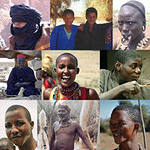 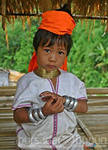 .
.   Сангвиник адам
.
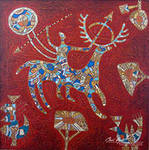 Ұлттық мінез-құлық ұлттардың еркі арқылы да байқалады. 
Ерік дегеніміз – индивидуалды және ұлттық психологияның, сонымен бірге әлеуметтік психологияның категориясы.
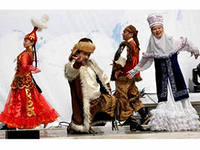 Ұлттық мінез-құлықтың байқалатын белгілерінің бірі – ұлттық көзқарас. Көзқарастар мен нанымдардың жүйесі ұлттардың мінез-құлықтарының идеологиялық және дүние танымдық жақтары болып саналады.
.
Ұлттық психологияның құрылымдық күрделі элементтерінің бірі – ұлттық сана сезім. 
  Ұлттық сана-сезім -дегеніміз өзінің ұлттық өкілділігін мойындай отырып, ұлтына деген сүйіспененілік, жанашырлық, халық мұралараны, мақтанышын бағалай білу.
.
Ұлттар өміріндегі ұлттық психологиямен тығыз байланысты көкейкесті мәселенің бірі – ол ұлттық әдет-ғұрыптар, дәстүрлер болып саналады. Ұлттық психологияның еркшеліктері мәдениетте, тұрмыста, сондай-ақ ұлттық әдет-ғұрыптар мен дәстүрлерде де айқын көрінеді